Мир профессий
Хорошо на светеЧто-нибудь уметь!Хорошие профессииБудем мы иметь! 

 ГБДОУ детский сад№86 Приморского района СПб Автор: Смирнова Е.В.
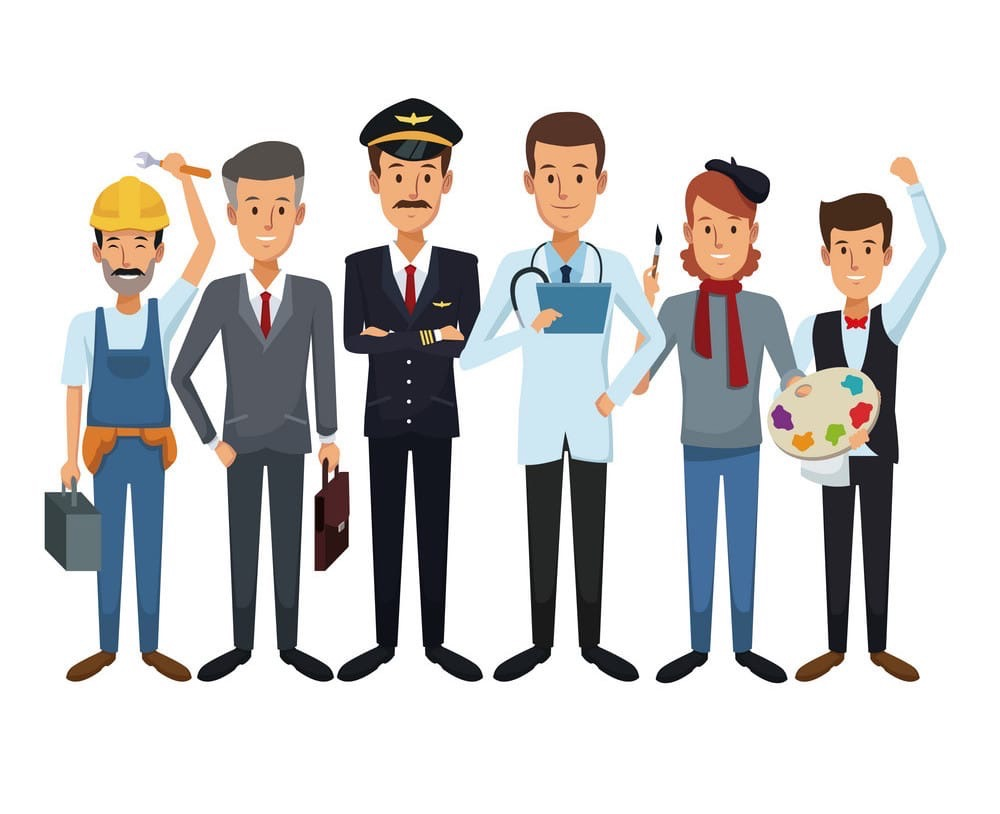 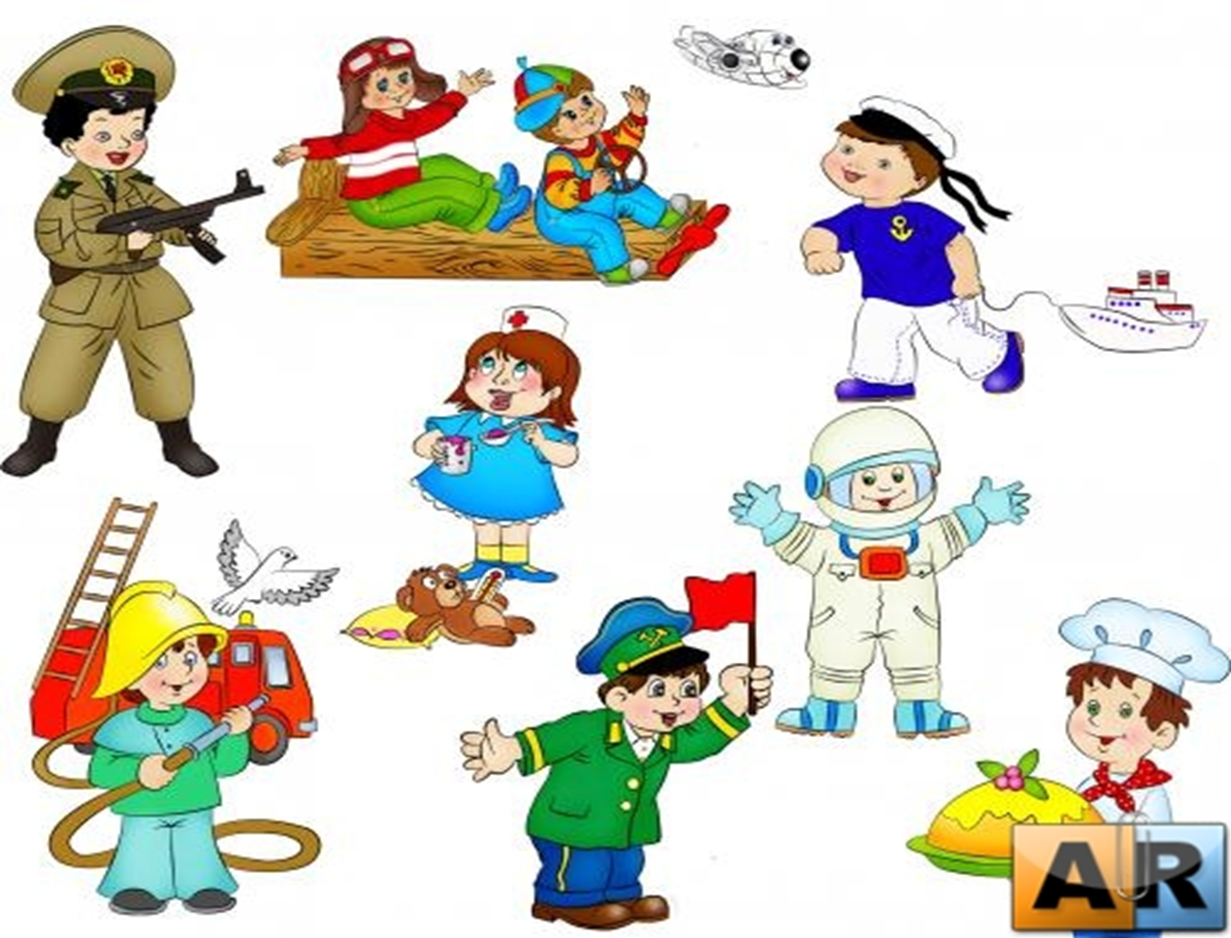 Учитель
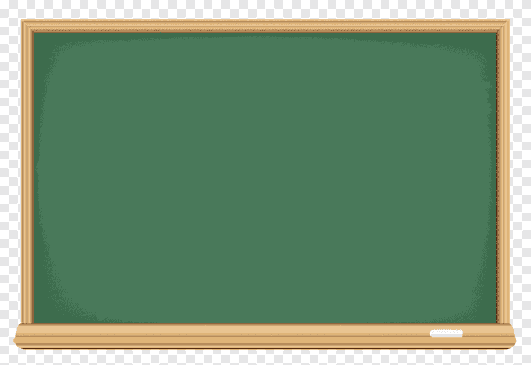 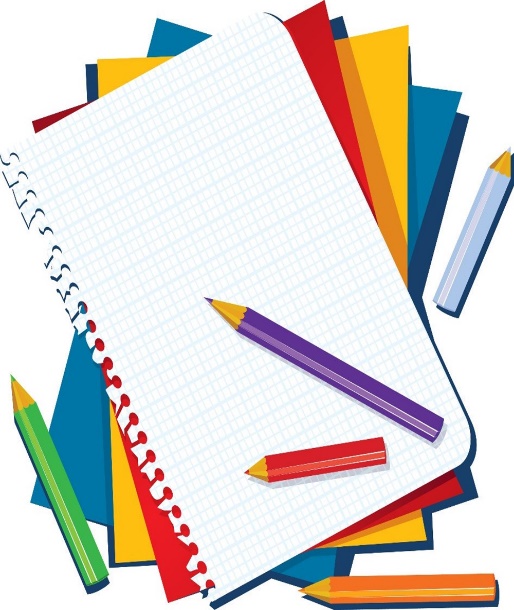 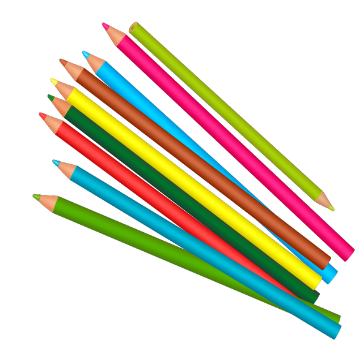 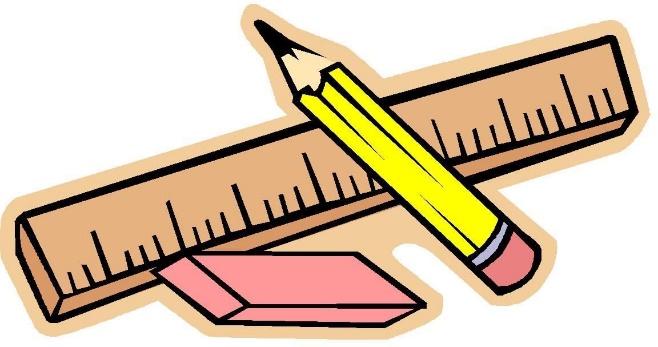 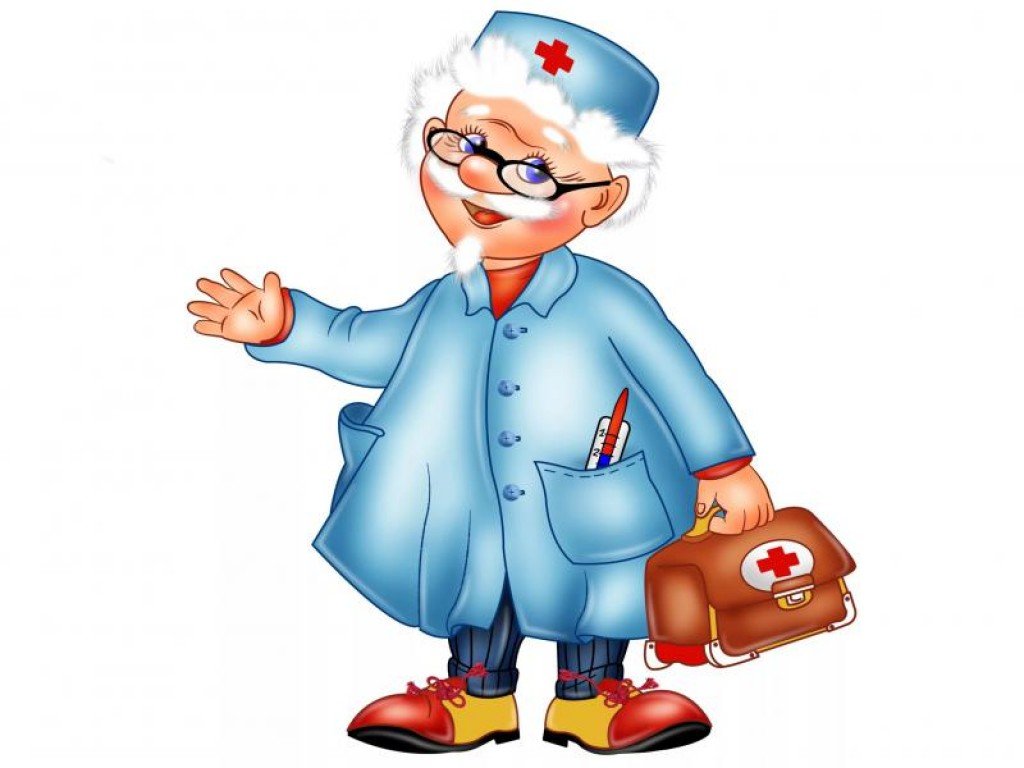 ВРАЧ
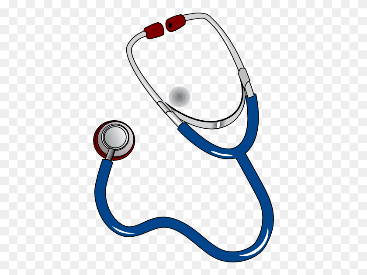 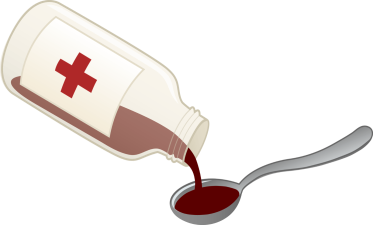 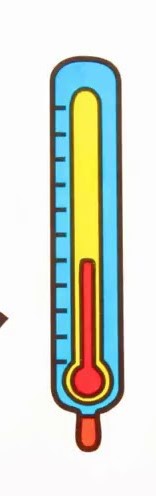 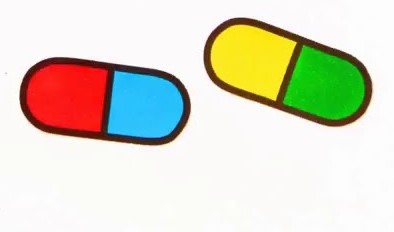 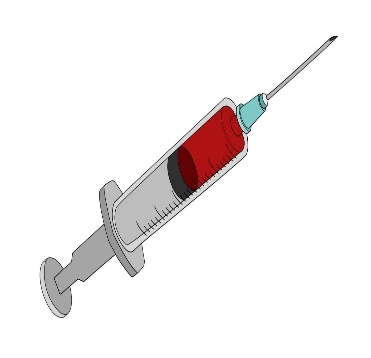 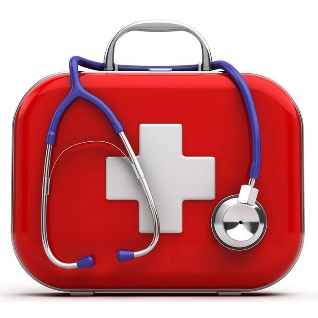 ШОФЁР
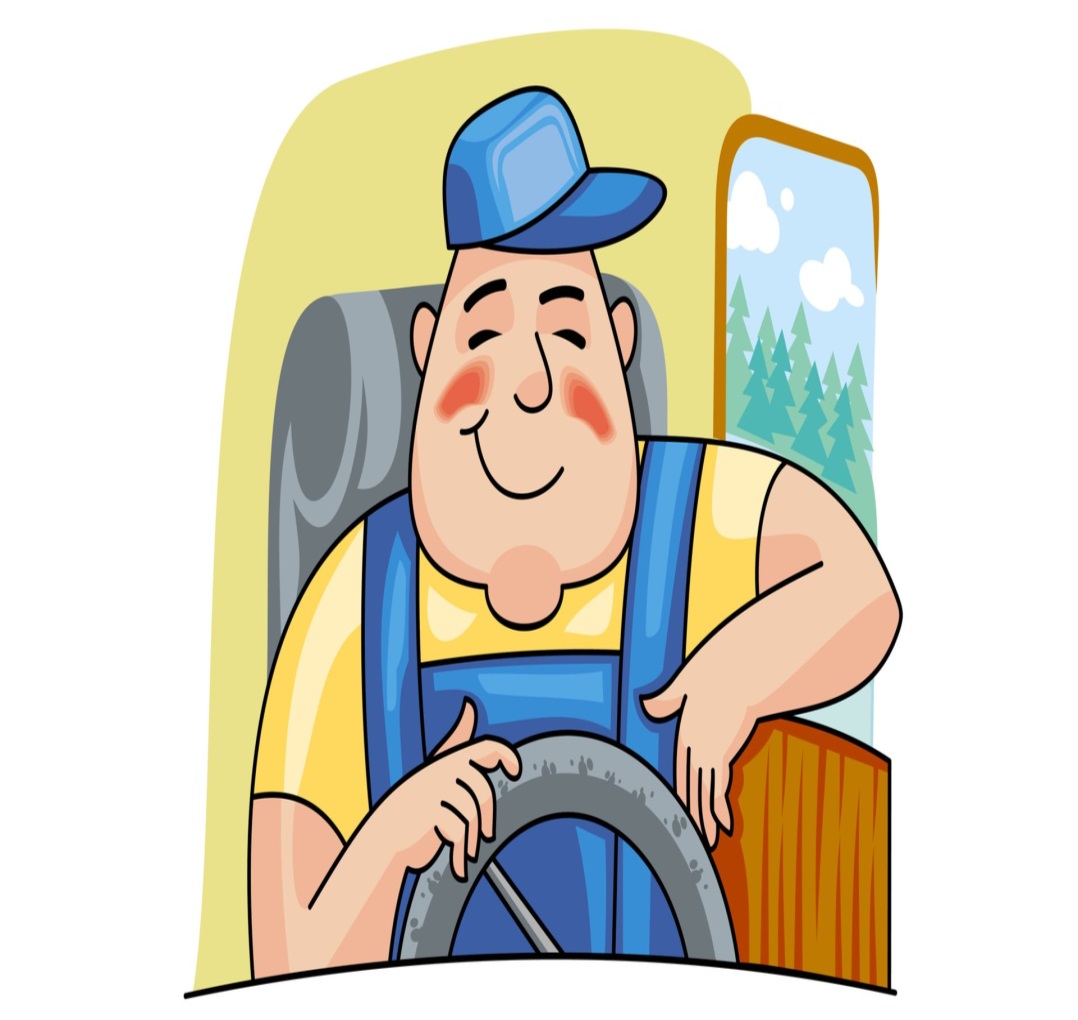 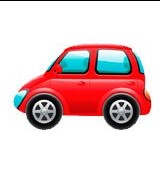 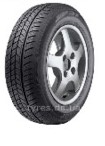 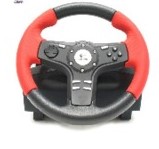 ПОВАР
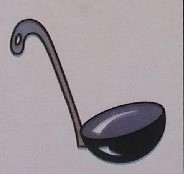 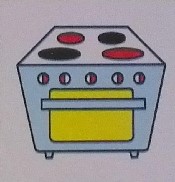 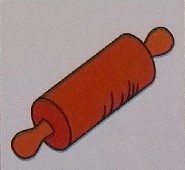 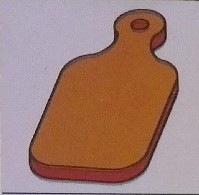 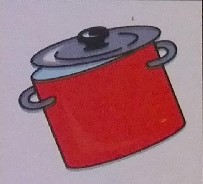 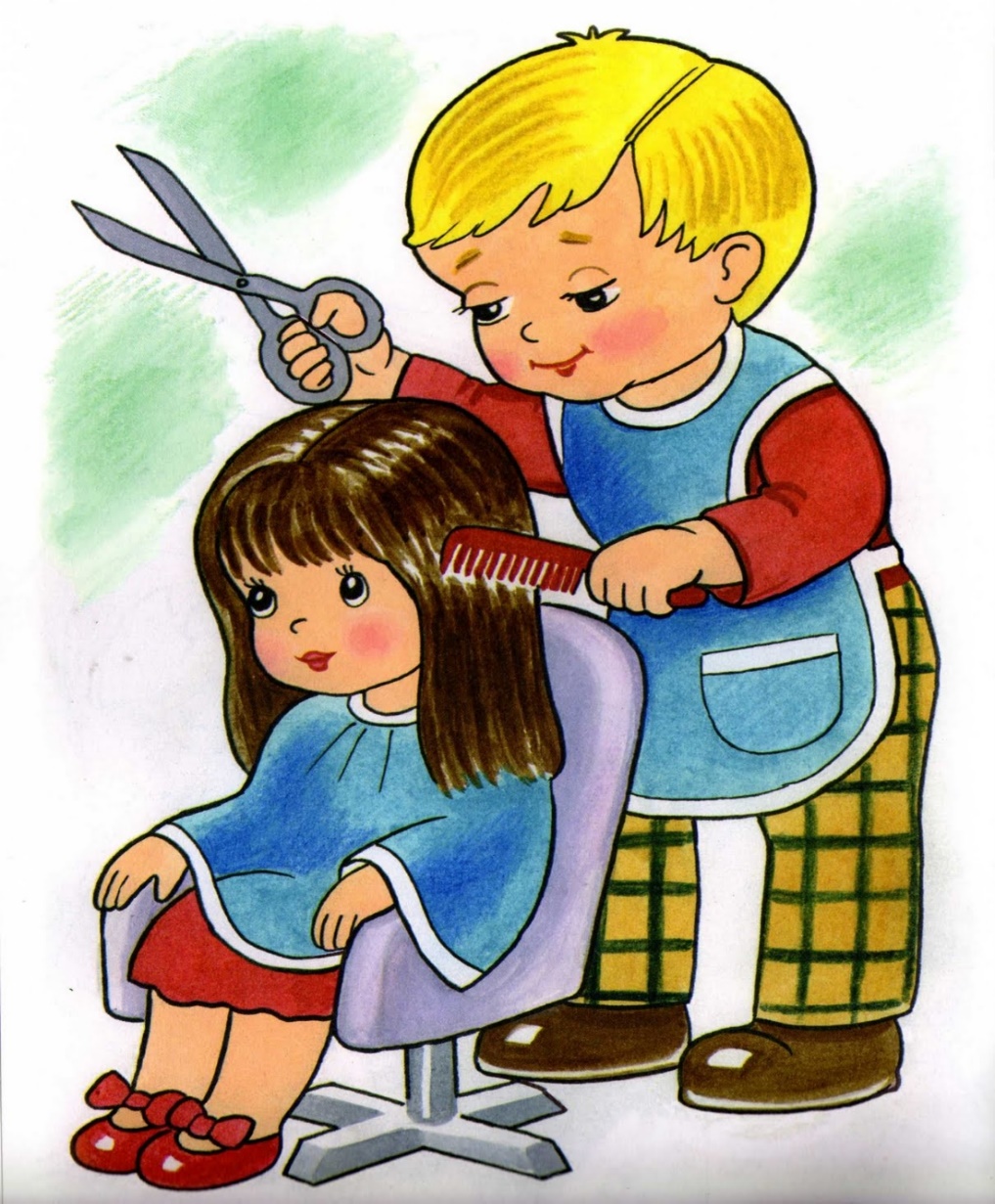 ПАРИКМАХЕР
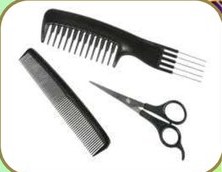 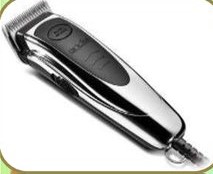 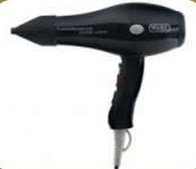 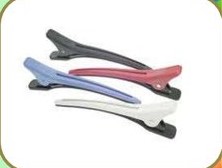